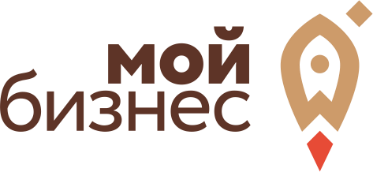 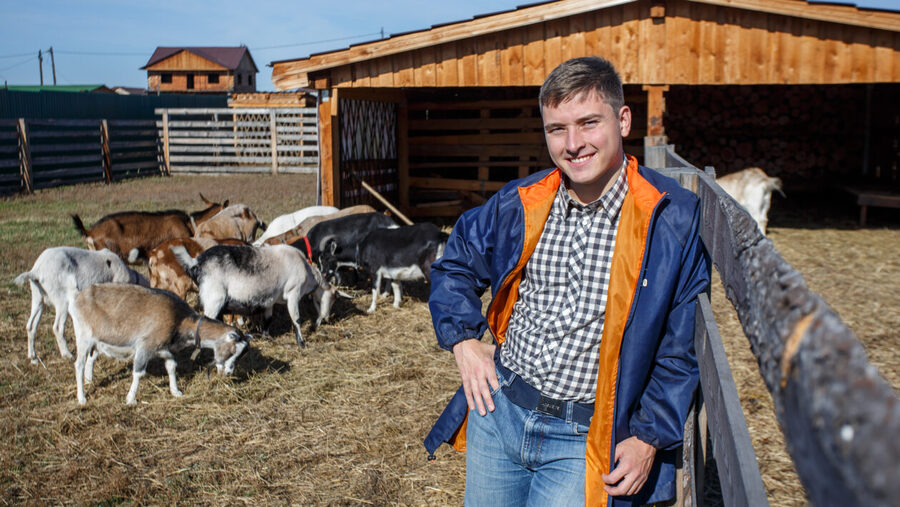 Фонд поддержки и развития предпринимательства Иркутской области
www.mb38.ru
тел. (3952) 258-520 доб. 158, 224, 225.
Фонд поддержки и развития предпринимательства Иркутской области
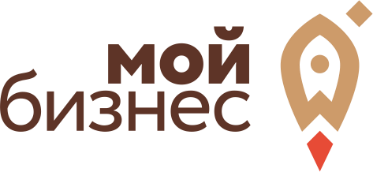 Приказ Минсельхоза России от 10.02.2022 № 68 «Об утверждении порядка проведения конкурсного отбора проектов развития сельского туризма, формы проекта развития сельского туризма, перечня документов для участия в конкурсном отборе проектов развития сельского туризма, требований к ним и форм их представления, требований к заявителям для участия в конкурсном отборе проектов развития сельского туризма, а также случаев и порядка внесения изменений в проект развития сельского туризма»
2
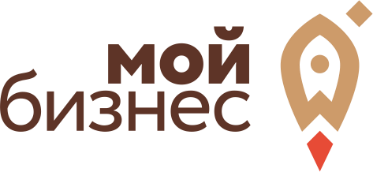 Фонд поддержки и развития предпринимательства Иркутской области
Приказ Минсельхоза России от 10.02.2022 № 68 «Об утверждении порядка проведения конкурсного отбора проектов развития сельского туризма, формы проекта развития сельского туризма, перечня документов для участия в конкурсном отборе проектов развития сельского туризма, требований к ним и форм их представления, требований к заявителям для участия в конкурсном отборе проектов развития сельского туризма, а также случаев и порядка внесения изменений в проект развития сельского туризма»
3
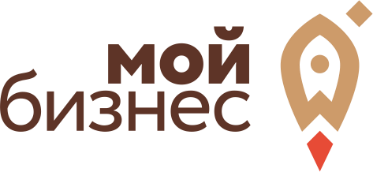 Приказ Минсельхоза России от 10.02.2022 № 68 «Об утверждении порядка проведения конкурсного отбора проектов развития сельского туризма, формы проекта развития сельского туризма, перечня документов для участия в конкурсном отборе проектов развития сельского туризма, требований к ним и форм их представления, требований к заявителям для участия в конкурсном отборе проектов развития сельского туризма, а также случаев и порядка внесения изменений в проект развития сельского туризма»
4
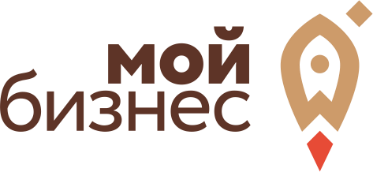 Приказ Минсельхоза России от 10.02.2022 № 68 «Об утверждении порядка проведения конкурсного отбора проектов развития сельского туризма, формы проекта развития сельского туризма, перечня документов для участия в конкурсном отборе проектов развития сельского туризма, требований к ним и форм их представления, требований к заявителям для участия в конкурсном отборе проектов развития сельского туризма, а также случаев и порядка внесения изменений в проект развития сельского туризма»
5
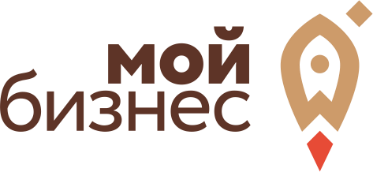 Проект развития сельского туризма
6
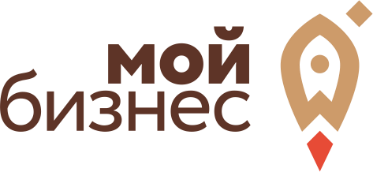 Проект развития сельского туризма
7
Проект развития сельского туризма
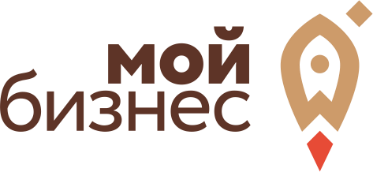 8
Безопасность пищевой продукции в сельском туризме
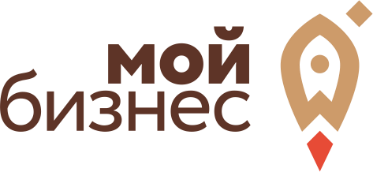 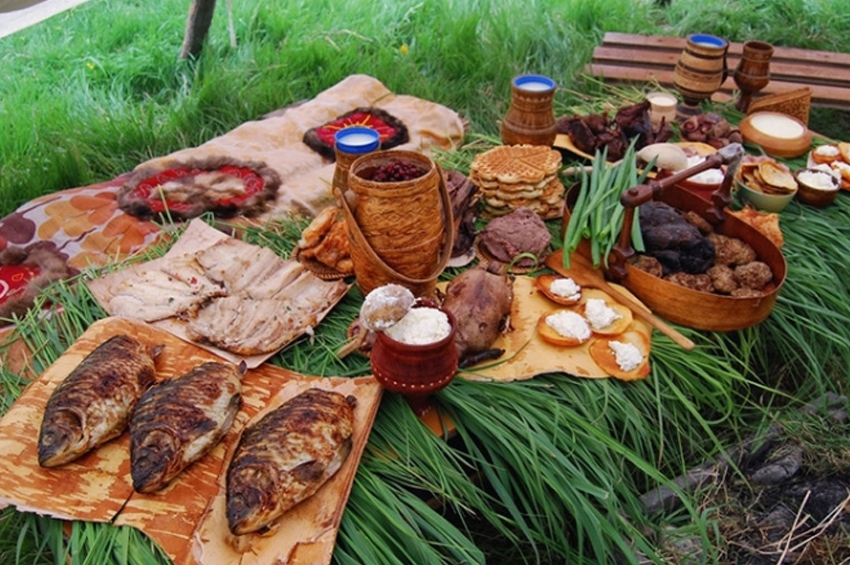 На продукты для личного потребления никакие документы оформлять не нужно.
Все продукты питания, которые продаются туристам и экскурсантам, должны получить подтверждение, что они соответствуют нормам технических регламентов по безопасности. 
Подтверждение - в форме декларации соответствия заявленному качеству.
Определяются Приложением 2 к постановлению Правительства России «Об утверждении единого перечня продукции, подлежащей обязательной сертификации, и единого перечня продукции, подтверждение соответствия которой осуществляется в форме принятия декларации о соответствии».
Абсолютное большинство видов продукции сельского туризма перечислено во втором приложении под названием «Перечень продукции, подлежащей обязательному декларированию о соответствии». Т.е. необходимо оформлять только декларацию о соответствии.
9
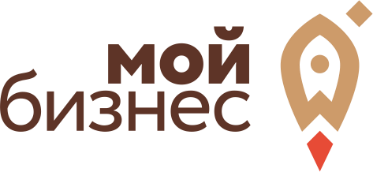 Фонд поддержки и развития предпринимательства Иркутской области
Безопасность пищевой продукции в сельском туризме
В случае разработки нового продукта для предложения туристам требуется получить декларацию соответствия 

Центр сертификации, стандартизации и испытаний Центра «Мой бизнес» (тел. +7 (3952) 202-102)
софинансирует расходы на оформление деклараций соответствия на продукты питания (варенья и морсы из лесных ягод, сыры, пирожные и другие продукты, предлагаемые туристам)
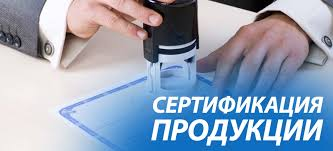 Поддержка Центра «Мой бизнес»
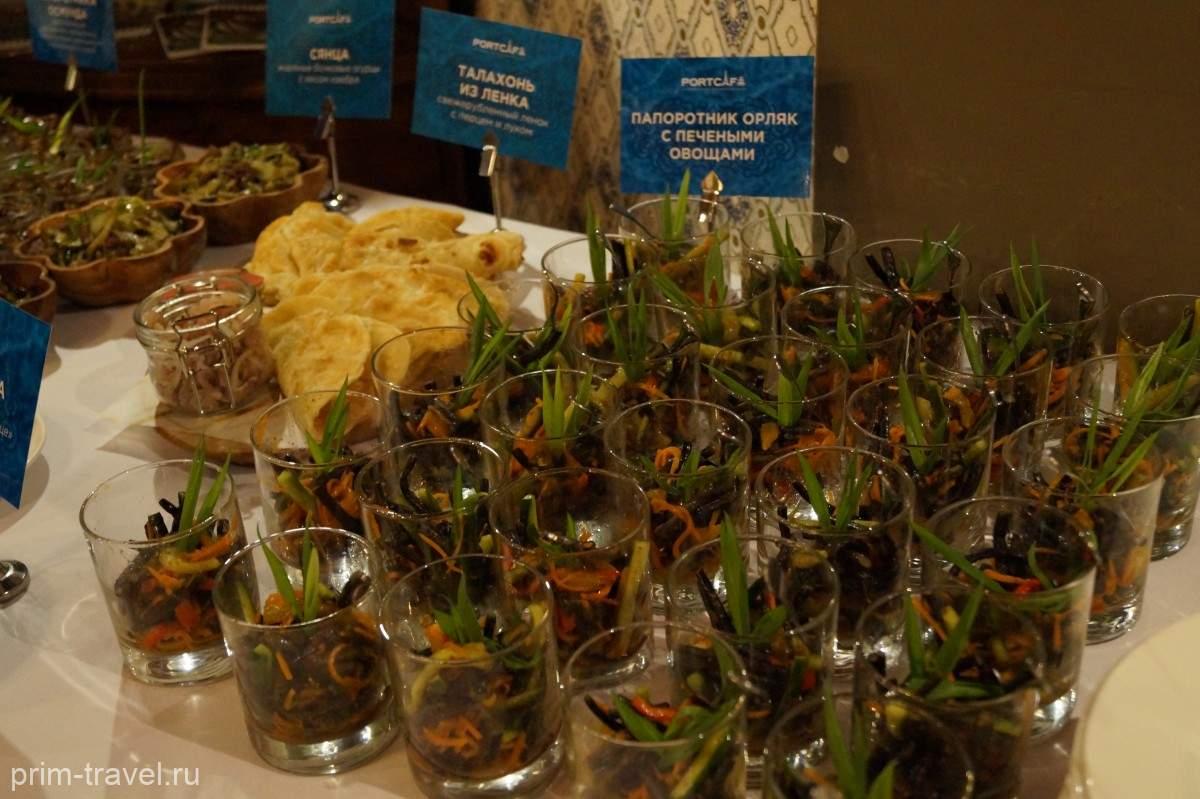 10
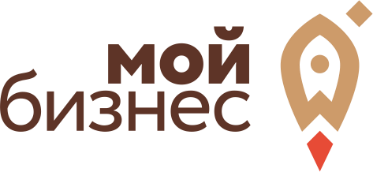 Фонд поддержки и развития предпринимательства Иркутской области
Организация приема гостей 
в индивидуальных средствах размещения (ИСР)
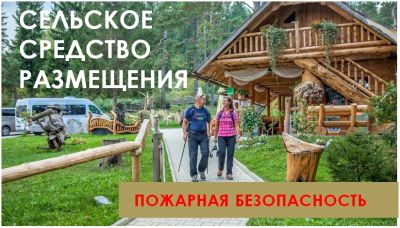 Предоставление в аренду целиком или покомнатно по договору найма для кратковременного проживания средства размещения (обычно до 30 дней). 
Количество предоставляемых гостям дополнительных услуг оговаривается в договоре и может быть различным для разных категорий гостей (взрослые, молодежь, родители с детьми).
Согласно требованиям действующих законов, владелец гостевого дома или иного ИСР обязан предоставить услуги размещения и дополнительные услуги, указанные в договоре, надлежащего качества и безопасные для жизни, здоровья, имущества потребителей и окружающей среды и обеспечить получение достоверной и своевременной информации об оказываемых услугах. 
Владелец гостевого дома не обязан проводить классификацию, а сертификация услуг может быть проведена только по желанию владельца, на добровольной основе.
11
Фонд поддержки и развития предпринимательства Иркутской области
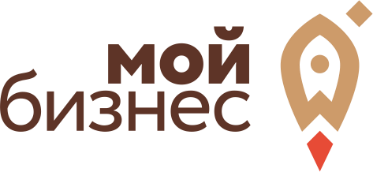 Приказ министерства экономического развития России от 11 ноября 2022 г. n 617 «Об утверждении требований к средствам размещения, используемым для осуществления деятельности по оказанию услуг в сфере сельского туризма в сельской местности
Средство размещения - имущественный комплекс, включающий в себя здание или часть здания, помещения, оборудование и иное имущество и используемый для временного размещения и обеспечения временного проживания физических лиц
Средства размещения подразделяются на групповые и индивидуальные средства размещения.
Центральный вход и подходы к средствам размещения, освещаются в темное время суток искусственным освещением (допускается освещение от альтернативных источников электропитания (в том числе аккумуляторный источник электропитания, солнечная батарея, ветрогенератор) и аварийным освещением (в том числе аккумуляторный источник электропитания, аккумуляторные фонари).
На сельском средстве размещения устанавливается вывеска:
Для юр. лица -  фирменное наименование (наименование) организации, место ее нахождения (адрес) и режим ее работы. 
Для ИП - информации о государственной регистрации с наименованием зарегистрировавшего его органа, фирменное наименование, место нахождения (адрес) и режим работы.
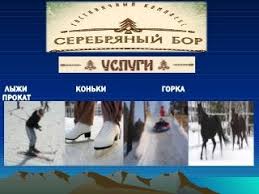 12
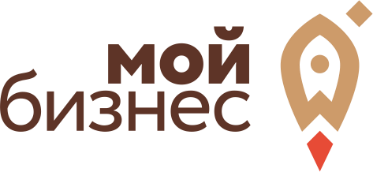 Приказ министерства экономического развития России от 11 ноября 2022 г. n 617 «Об утверждении требований к средствам размещения, используемым для осуществления деятельности по оказанию услуг в сфере сельского туризма в сельской местности
Сельское средство размещения оснащается:
а) искусственным освещением в помещениях, предназначенных для размещения туристов, и общественных помещениях. Допускается освещение от альтернативных источников электропитания (в том числе аккумуляторный источник электропитания, солнечная батарея, ветрогенератор);
б) аварийным освещением (в том числе аккумуляторный источник электропитания, аккумуляторные фонари);
в) горячим и холодным водоснабжением. 
В районах с перебоями водоснабжения должен быть обеспечен минимальный запас воды не менее чем на сутки. 
Обязательно бесплатное предоставление питьевой воды в кулере в коридоре или бутилированной питьевой воды из расчета 1 бутылка воды объемом не менее 0,5 л на 1 туриста в сутки. При отсутствии горячего водоснабжения обеспечивается нагрев воды;
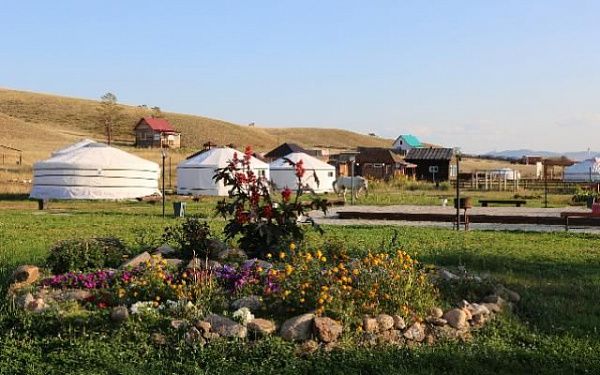 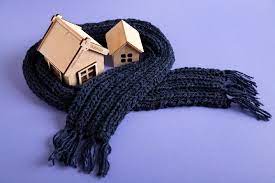 г) системой отопления или отопительными приборами, обеспечивающими допустимую температуру воздуха в помещениях, предназначенных для размещения туристов. 
Допустимая температура в номерах 18 - 24 градусов по Цельсию в холодный период года, 20 - 28 градусов по Цельсию в теплый период года.
 
д) системой вентиляции (естественной и (или) принудительной).
13
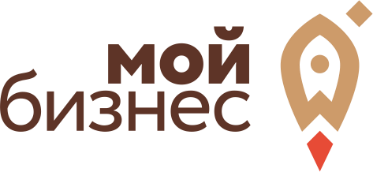 Приказ министерства экономического развития России от 11 ноября 2022 г. n 617 «Об утверждении требований к средствам размещения, используемым для осуществления деятельности по оказанию услуг в сфере сельского туризма в сельской местности
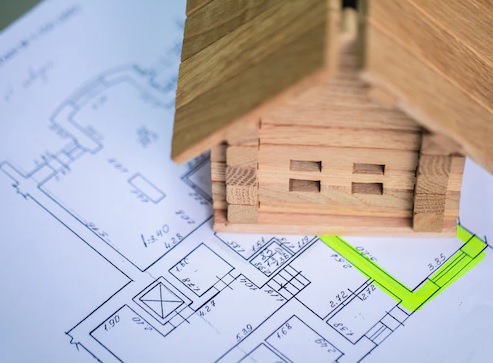 Площадь помещения, предназначенного для размещения туристов (без учета площади санузла, лоджии, балкона), составляет не менее:
а) 6 кв. м для одноместного помещения, предназначенного для размещения туристов;
б) 8 кв. м для двухместного помещения, предназначенного для размещения туристов;
в) 4 кв. м на каждого проживающего для многоместного помещения, предназначенного для размещения туристов (вместимостью 3 и более человек).
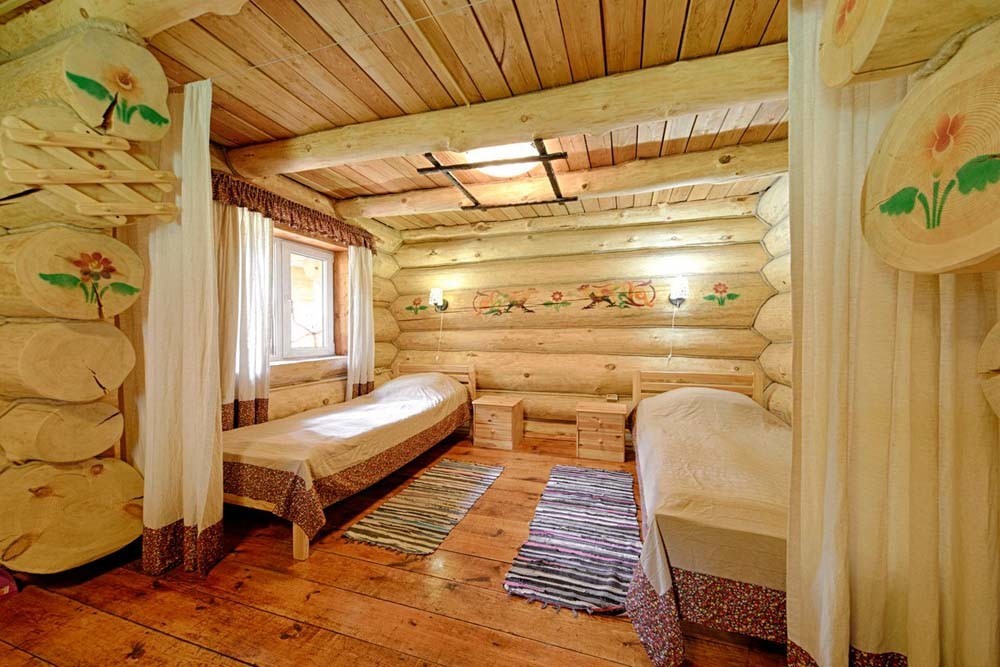 14
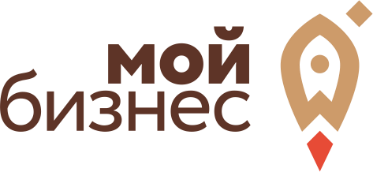 Приказ министерства экономического развития России от 11 ноября 2022 г. n 617 «Об утверждении требований к средствам размещения, используемым для осуществления деятельности по оказанию услуг в сфере сельского туризма в сельской местности
Туристы информируются:
об условиях благоустроенности прилегающей территории сельского средства размещения и ее освещенности;
о площади помещений, предназначенных для размещения туристов;
об оснащенности площади помещений, предназначенных для размещения туристов, мебелью и сантехническим оборудованием;
о наличии (отсутствии) услуг общественного питания;
о способах подхода (подъезда) к сельскому средству размещения;
о наличии (отсутствии) парковки.
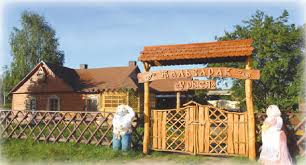 Информация доводится до сведения туристов в наглядной и доступной форме (на информационном стенде, 
сайте сельскохозяйственного товаропроизводителя, осуществляющего деятельность по оказанию услуг, в информационно-телекоммуникационной сети "Интернет", 
странице в социальных сетях и (или) странице сайта в информационно-телекоммуникационной сети "Интернет" владельца агрегатора информации о товарах (услугах), с которым у сельскохозяйственного товаропроизводителя, осуществляющего деятельность по оказанию услуг, заключено соответствующее соглашение).
15
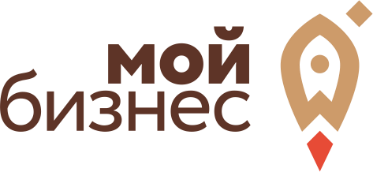 Приказ министерства экономического развития России от 11 ноября 2022 г. n 617 «Об утверждении требований к средствам размещения, используемым для осуществления деятельности по оказанию услуг в сфере сельского туризма в сельской местности
Оснащение помещения, предназначенного для размещения туристов:
а) спальное место:
односпальное на одноярусной кровати 90 x 200 см;
двуспальное 160 x 200 см;
односпальное на двухъярусной кровати, размер спального места 90 x 200 см;
б) комплект постельных принадлежностей и белья, включающий матрас с наматрасником, не менее одной подушки с наволочками (для каждого туриста), одеяло, дополнительное одеяло (по просьбе туриста), простыню, пододеяльник. 
Смена постельного белья должна проводиться перед каждым вселением потребителя, но не реже 1 раза в неделю.
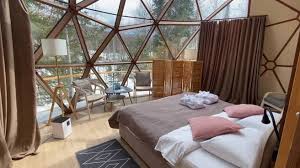 в) не менее двух полотенец для каждого туриста. Смена полотенец должна проводиться перед каждым вселением потребителя, но не реже 2 раз в неделю;
г) вешалка или крючки для одежды и головных уборов или вешалка для одежды в шкафу, разделенном на 2 части;
д) стулья (табуретки, скамьи, пуфы);
е) занавеси (жалюзи, ставни), обеспечивающие затемнение помещения, предназначенного для размещения туристов;
ж) зеркало в прихожей и (или) в комнате, предназначенной для размещения туристов;
з) информационные материалы о работе сельского средства размещения, в том числе:
- правила пользования услугами сельского средства размещения (при наличии);
- перечень и цены иных платных услуг, не входящих в цену размещения, условия их приобретения и оплаты;
- рекламные материалы (буклеты, брошюры);
16
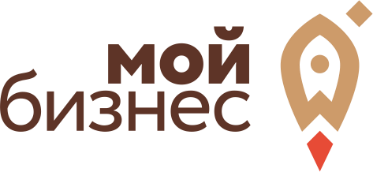 Приказ министерства экономического развития России от 11 ноября 2022 г. n 617 «Об утверждении требований к средствам размещения, используемым для осуществления деятельности по оказанию услуг в сфере сельского туризма в сельской местности
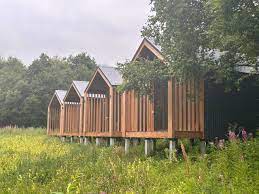 санузел (при наличии) в помещении, предназначенном для размещения туристов, включает умывальник с горячей (при наличии) и холодной водой, унитаз, ванну или душ, зеркало над умывальником, полку для туалетных принадлежностей, занавес для ванны (душа), фен для сушки волос (предоставляется по запросу), полотенцедержатель, крючки для одежды, держатель для туалетной бумаги с рулоном туалетной бумаги, щетку для унитаза в футляре, корзину для мусора;
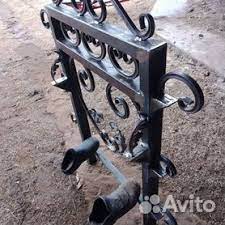 центральный вход в сельское средство размещения оборудован приспособлением для очистки обуви.
17
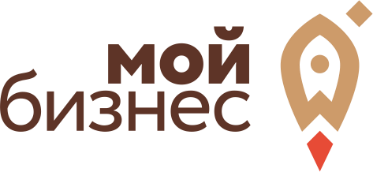 Фонд поддержки и развития предпринимательства Иркутской области
Требования которым должны отвечать сельские гостевые дома
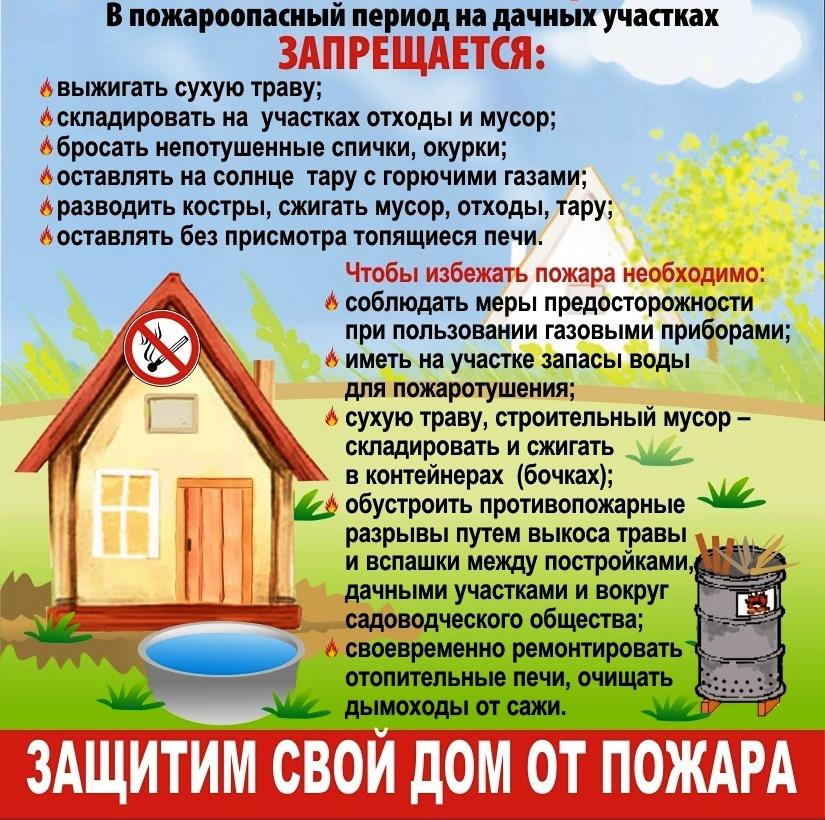 18
Фонд поддержки и развития предпринимательства Иркутской области
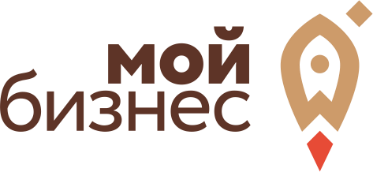 ПИТАНИЕ ТУРИСТОВ
Питание в гостевом доме не относится к общественному питанию, а осуществляется в соответствии с договором. 
Питание туристов может быть предоставлено хозяевами, или возможен вариант самостоятельного приготовления пищи.
Если гости будут готовить пищу самостоятельно, необходимо оборудовать помещение или часть помещения, в котором будет расположена кухня или кухонный уголок.
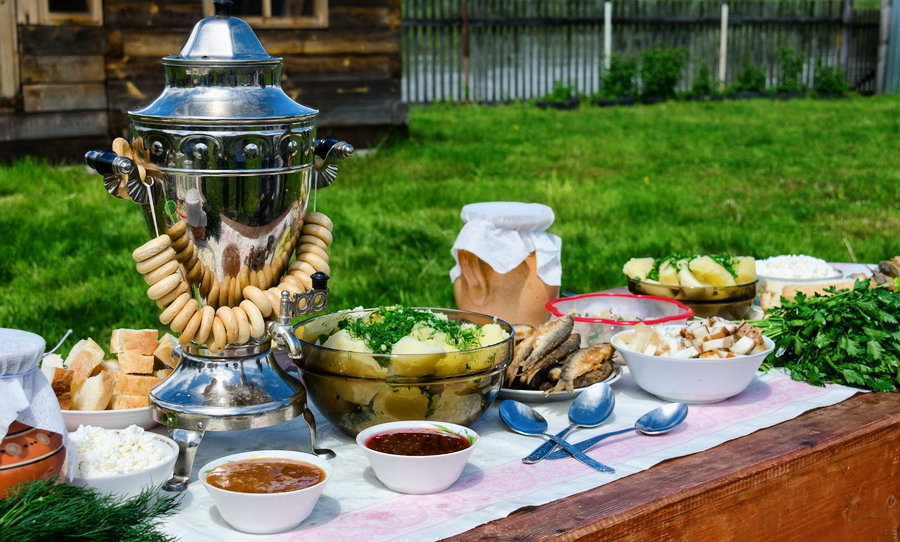 19
Фонд поддержки и развития предпринимательства Иркутской области
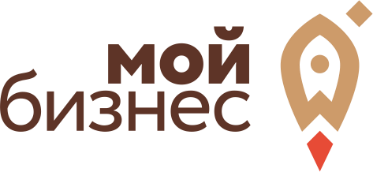 Контролирующие организации
20
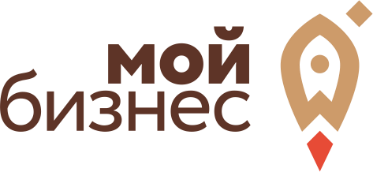 Фонд поддержки и развития предпринимательства Иркутской области
Контролирующие организации
21
Фонд поддержки и развития предпринимательства Иркутской области
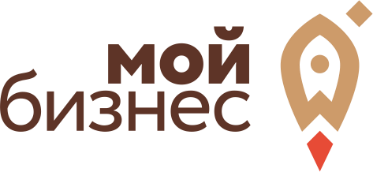 Основные этапы организации размещения и отдыха туристов на примере сельского гостевого дома
22
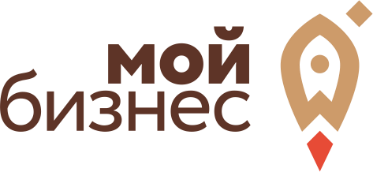 Фонд поддержки и развития предпринимательства Иркутской области
Основные этапы организации размещения и отдыха туристов на примере сельского гостевого дома
23
24